Ptáci
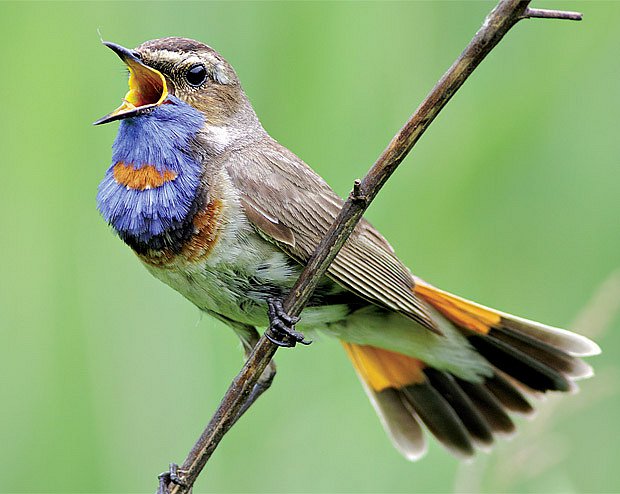 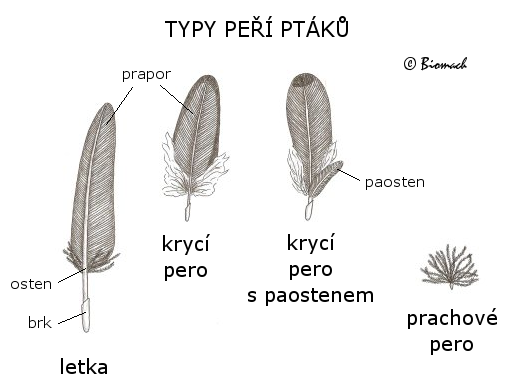 Ptáci – vnější stavba těla
Pokryv těla tvoří peří – umožňuje létání, chrání před chladem.

Typy peří: 
	1) Obrysová pera – dodávají tvar ptáků
		a) krycí pera – obrysová pera na těle a hlavě
		b) letky – obrysová pera na křídlech
		c) rýdovací pera – obrysová pera na ocasu
	2) Prachové peří

Výměna peří se nazývá pelichání.
Stavba pera
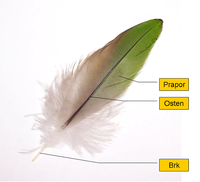 Končetiny:
	Přední končetiny jsou přeměněny v křídla.
	Zadní končetiny – viditelná část = běhák.

Zobák je bezzubý a při líhnutí z vajíček mají ptáci vaječný zub, který poté zaniká.
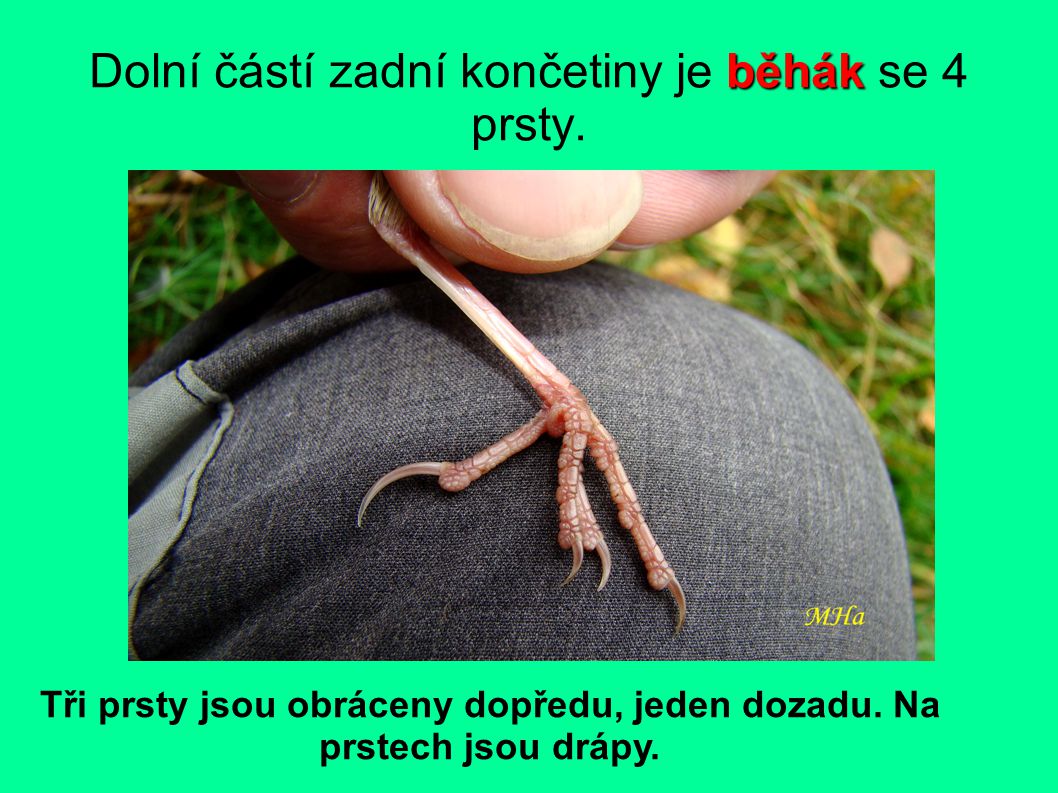 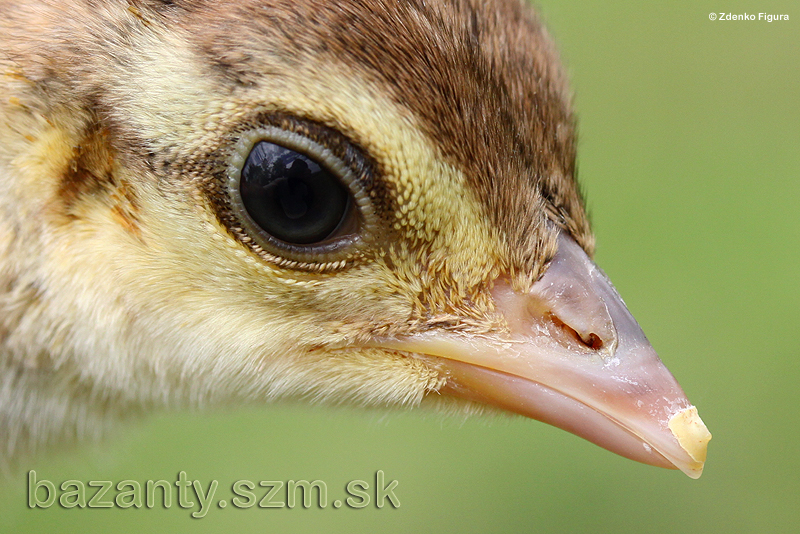 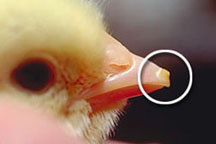 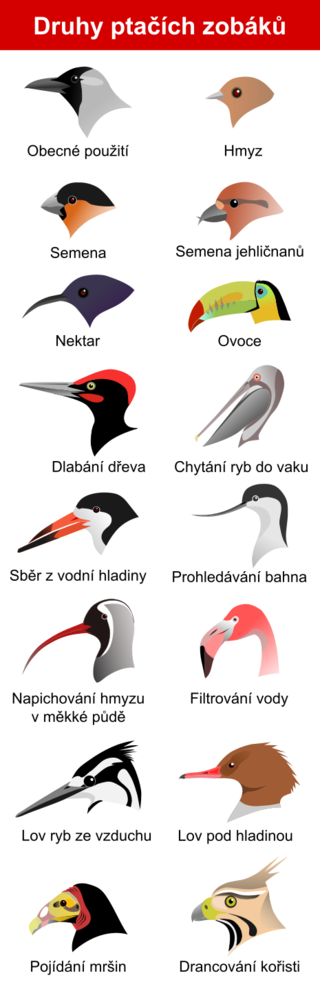